Innovations In Wireless Communication
Travis Heminger
Nikolay Abdrakhmanov
Presentation OverVIEW
Early Mobile Devices - Slides 3 - 4
Current Mobile Networks - Slides 5 - 6
Future Research for Worldwide Cellular Communication - Slide 7
802.11 Standard - Slides 8 - 9
802.11ac Protocol - Slide 10
WiGig (802.11ad) - Slide 11
Concluding Remarks - Slide 12
Mobile Communication
MTS (Mobile Telephone Service) Year 1946 (0G)
Developed By Motorola and Bell Systems 



AMPS ( Advanced Mobile Phone System) Year 1983 (1G)
Developed By Bell Laboratories(AT&T)
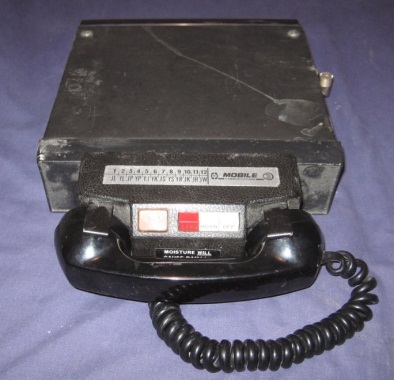 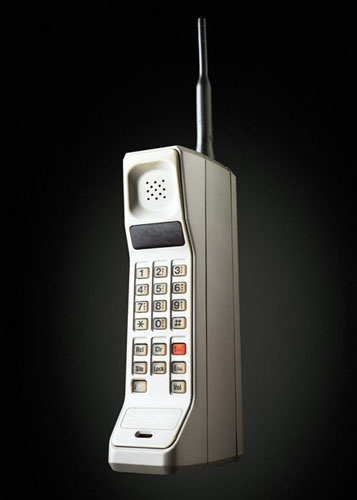 Mobile Communication
GSM (Global System for Mobile Communications) Year 1990 (2G)
Developed by European Telecommunications Standards Institute

IS-95 System Using CDMA (Code Division Multiple Access) Year 1993 (2G)
Developed by Qualcomm Inc

Transition From 1G Networks (Analog) to 2G (Digital) Allowed Exponential Growth in the Number of Users
Mobile Communication
International Mobile Telecommunications-2000 (IMT-2000) (3G)

Must provide at least 200 kbits/s to meet standard


4G Standards – Mobile WIMAX and LTE (Long Term Evolution)

Common speeds of 100 mbps to users
Mobile Communication
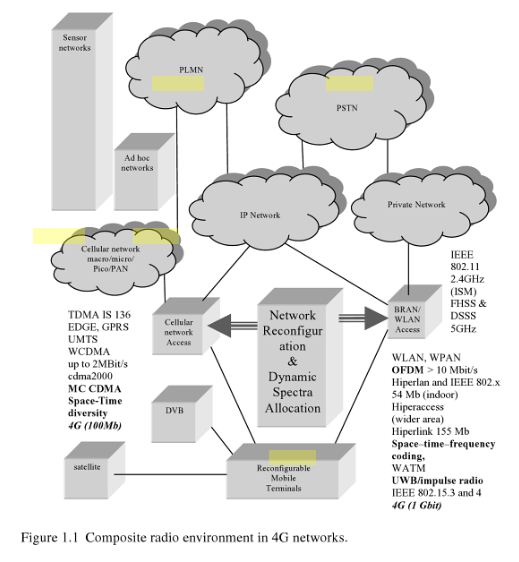 Mobile Communication
5th Generation Wireless Systems

Hybrid Pervasive Networks

Dynamic Adhoc Wireless Networks

Main Goal To Create Worldwide Core Network Standard Based on IPv6
802.11 Standard (Wi-Fi)
Set of standards for implementing Wireless Local Area Network technologies
Started with 802.11 (1997)
2.4 Ghz frequency band
Up to 2 Mbits/s
802.11a (1999)
5 Ghz frequency band
Up to 54 Mbits/s
802.11b (1999)
2.4 Ghz frequency band
Up to 11 Mbits/s
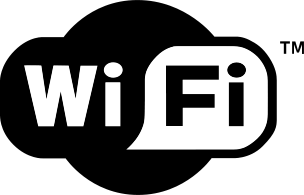 802.11 Standard Continued
802.11g (2003)
2.4 Ghz frequency band
Up to 54 Mbits/s
802.11n (2009) – Current Standard
2.4 Ghz and 5Ghz frequency band
Up to 150 Mbits/s per stream
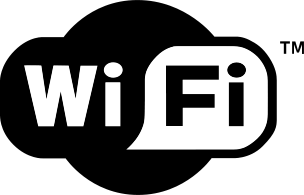 802.11ac
Finalization is currently taking place, expected to finish this year
Current specifications allows 1 Gbit/s throughput at speeds of 500 Mbits/s
Up to 160 Mhz bandwidth compared to Wireless N’s 40 Mhz
Up to 8 simultaneous channels compared to Wireless N’s 4
Currently on the market (ASUS, Buffalo, Belkin, D-Link, Netgear, Linksys)
Expensive – Routers cost $150 and up
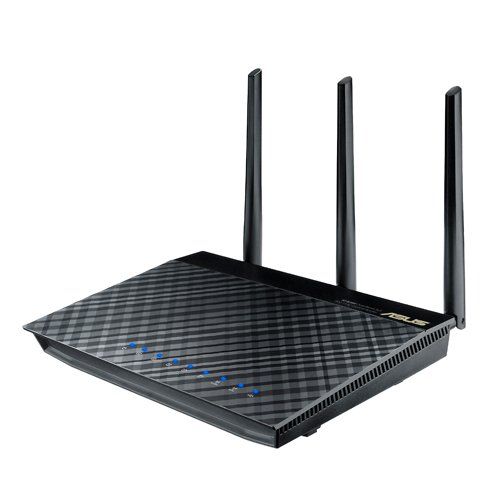 802.11AD WIGIG
Established by the Wireless Gigabit Alliance aka WiGig
Currently under development
Specification establishes a standard to allow the transmission of gigabit wireless speeds
Theoretical speed is 7 Gbits/s
Protocol adaption layers allow expandability into data buses for PC peripherals 
WiGig Display Extension
Use of 60Ghz frequency band
Wireless transmission of audio and video signals
Wireless display interfaces like DisplayPort
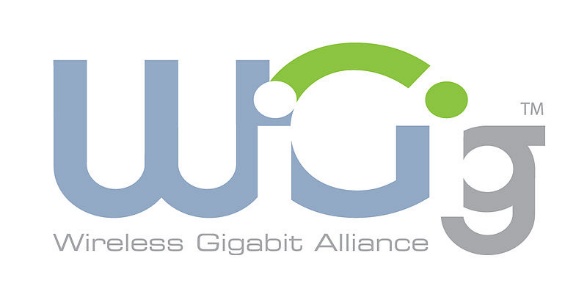 Concluding Remarks
Evolved from the old phone networks to 4G LTE and WIMAX services
802.11 Standard from A to AD
Wireless is the future!
Resources
Chermack, T. (2011). Scenario planning in organizations. (Vol. 1). Berrett-	Koehler Publishers.

Glisic, S. (2006). Advanced wireless networks: 4g technologies. West Sussex: 	Wiley.

IEEE.org, http://standards.ieee.org/getieee802/download/802.11g-2003.pdf

IEEE.org (2012), http://standards.ieee.org/about/get/802/802.11.html
Innovations In Wireless Communication
Travis Heminger
Nikolay Abdrakhmanov